Vocabulary 8
Abstruse: Difficult to understand
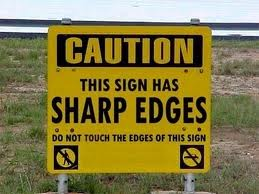 Blunderbuss: ancient weapon (gun); a clumsy person
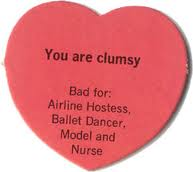 Cringe: recoil; flinch; shy away
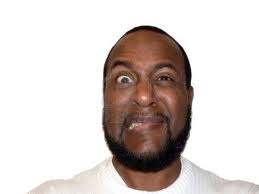 Envenom: to cause bitterness and bad feeling
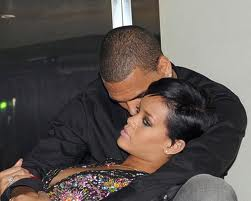 Hapless: unlucky
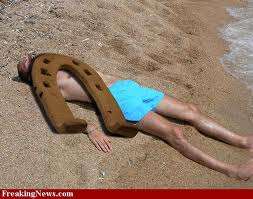 Laconic: using few words; brief; to the point
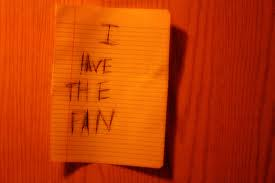 Oblique: indirect; slanting
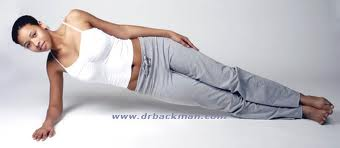 Plumage: feathers of a bird
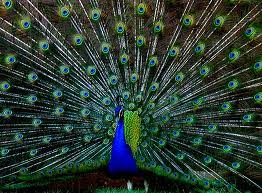 Resignation: acceptance of fate
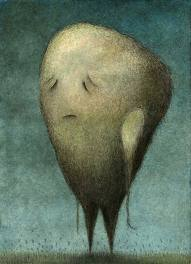 Temerity: audacity; recklessness
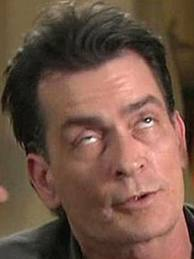